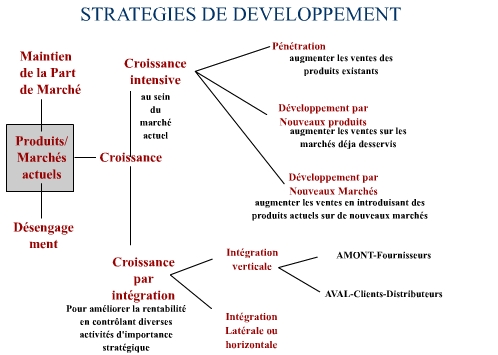 Croissance par diversification
Interne / externe 
Synergies ?
Produits
actuels
Nouveaux
produits
1. Pénétration
du marché
3.  Développement
de produits
Marchés
actuels
2.  Extension 
de marchés
Nouveaux
marchés
Stratégies du développement : Tableau croisé Produit/Marché d’Ansoff
4.  Diversification
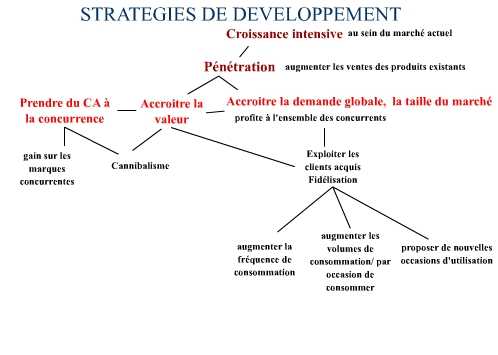 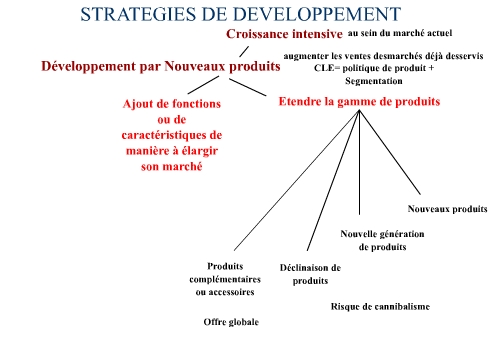 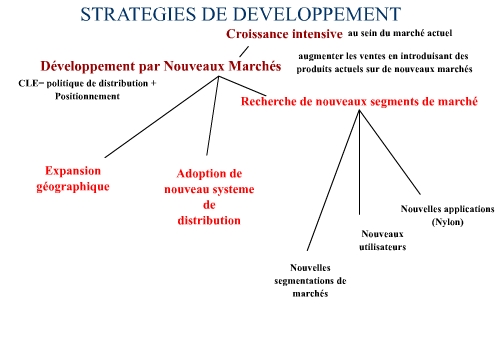 Objectifs Marketing
Quels sont les objectifs de votre stratégie marketing ?
Quel peut être le rôle de l’innovation pour cet enjeu ?
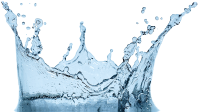 Analyse
  Quel est l’enjeu  dominant pour l’entreprise ? Y a t’ il des contradictions entre les enjeux ? Quelle est l’évolution de ces enjeux ?
L’entreprise  connaît elle une situation comparable  aux concurrents ? Ou est ce un enjeu spécifique ?
S’agit il d’un enjeu offensif ? Défensif ?
Quelle est l’orientation à donner en termes d’innovation , compte tenu des enjeux prioritaires ?  Quel est l’impact sur la démarche d’innovation ?  Quel est le rôle de l’innovation vis-a vis de cet enjeu ?
Analyse de l’offre
Conquérir un marché,
S’assurer du leadership ou une position concurrentielle dominante ?
Assurer la pérennité de l’entreprise, transmettre un patrimoine (familial) ?
Stimuler le CA , créer une dynamique de marché ?
Chercher de  nouvelles
Opportunités de croissance
Améliorer la Rentabilité à  + ou – CT ?
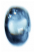 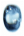 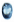 S’adapter ( de façon continue ?) à l’évolution d’un environnement turbulent, en mutations
Résoudreun probleme mkg spécifique, sortir d’une situation critique, rattraper un retard ?
Trouver sa place sur le marché, sans rechercher le leadership, coexister avec la concurrence
Situation type ( si concerné) : Comment améliorer la rentabilité a ct ?
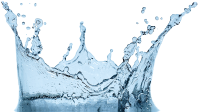 Situation type ( si concerné) : Comment stimuler le CA et créer une dynamique de marche ?
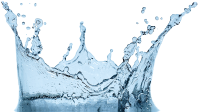 Situation type ( si concerné) : Comment chercher de nouvelles opportunités de croissance ?
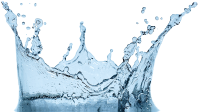 Situation type ( si concerné) : Comment conquerir le marché , s’assurer le leadership ou une position dominante ?
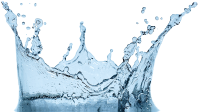 Situation type ( si concerné) : Comment conquerir le marché , s’assurer le leadership ou une position dominante ?
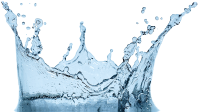 Situation type ( si concerné) : Comment trouver sa place sur le marché, sans rechercher le leadership, coexister avec la concurrence?
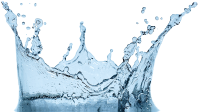 Situation type ( si concerné) : résoudre un probleme marketing spécifique , sortir d’une situation critique, rattraper un retard ?
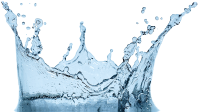 Situation type ( si concerné) : Comment s’adapter a l’evolution d’un environnement  turbulent, en mutations ?
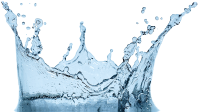 Situation type ( si concerné) : Comment assurer la pérennité de l’entreprise, transmettre un patrimoine (familial)?
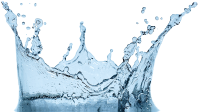 Objectifs Marketing / performance
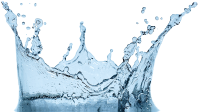